1
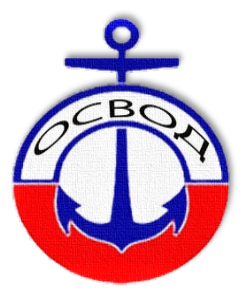 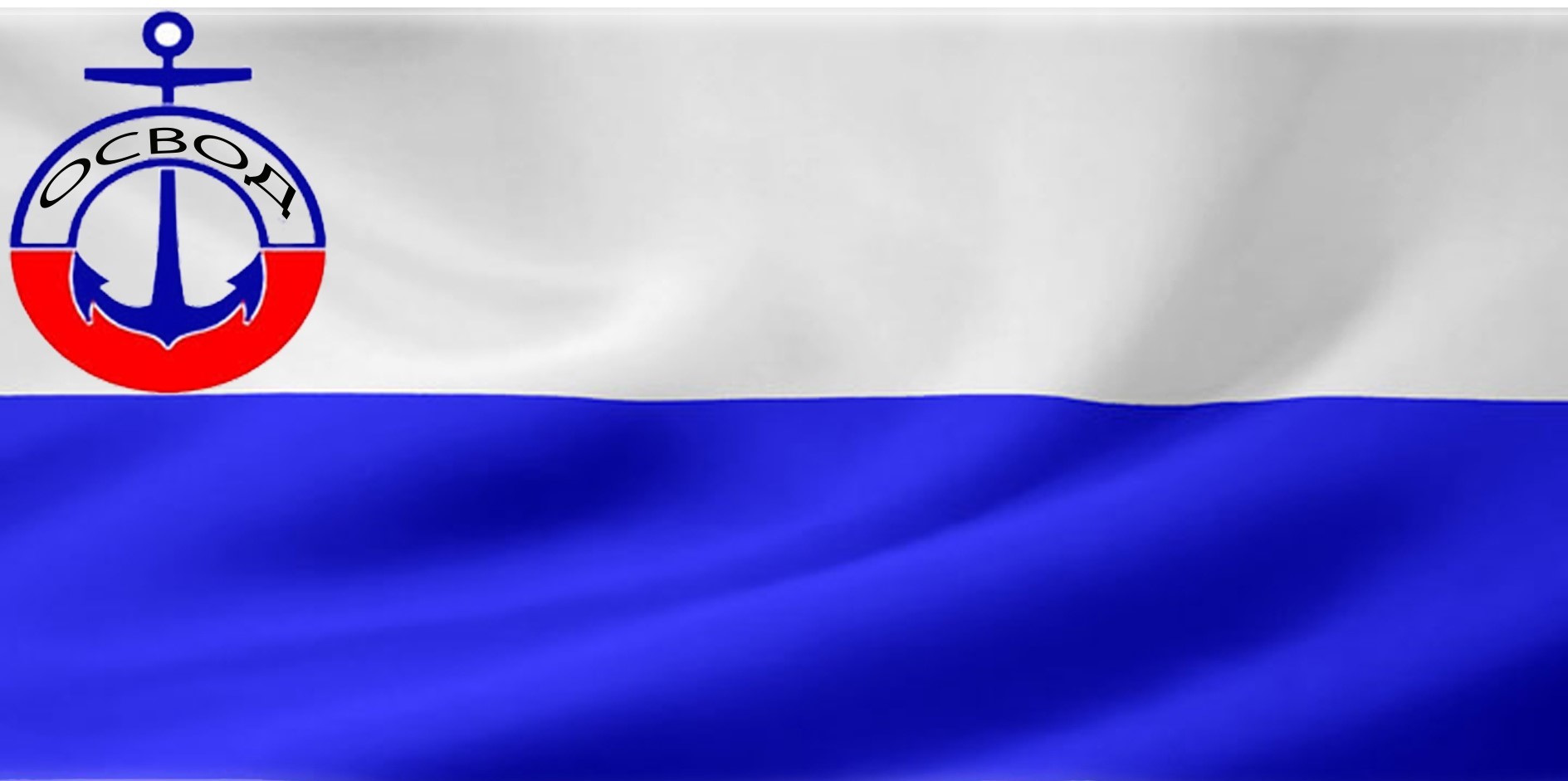 О готовности Минской областной организации ОСВОД 
к купальному сезону
2
3
4
1
5
Гибель людей на водах с 2010 по 2022 года
Сведения об утонувших жителях Минской области в 2020 г (Оперативные данные ОСВОД).
6
Примечание:   в  знаменателе   несовершеннолетние  лица, синим цветом выделен период купального сезона
7
Количество рек и ручьев Минской области
8